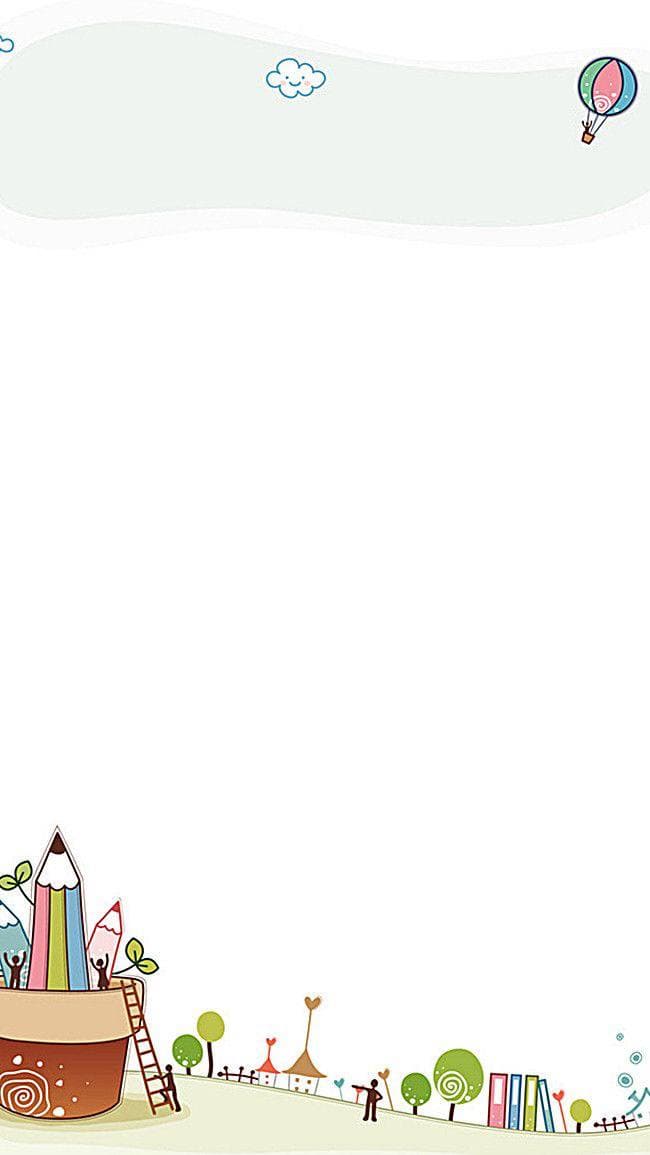 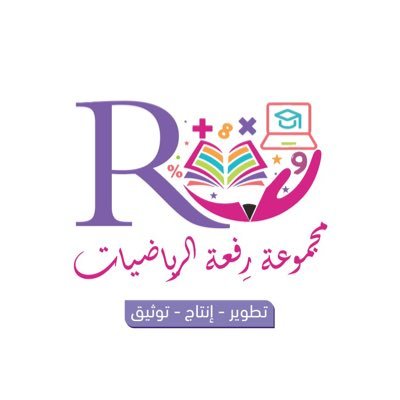 4 - 8
العدد الترتيبي
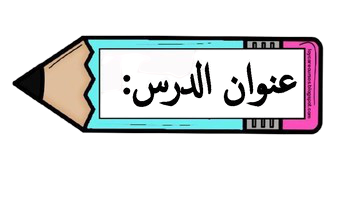 أ.أحـمـد الأحـمـدي  @ahmad9963
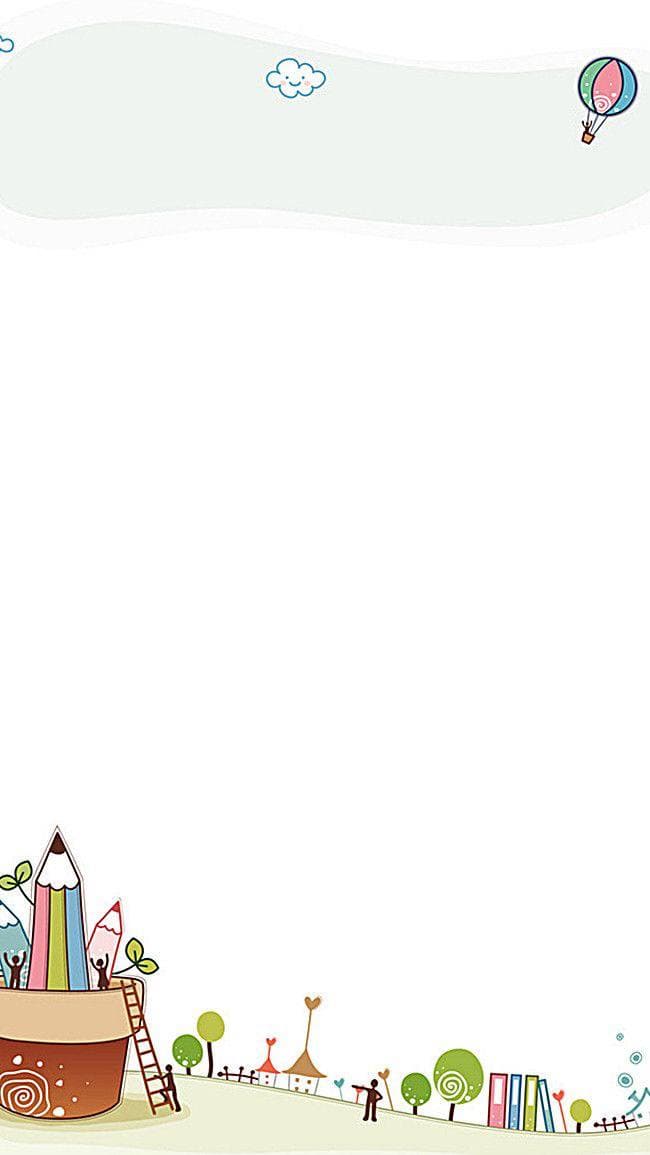 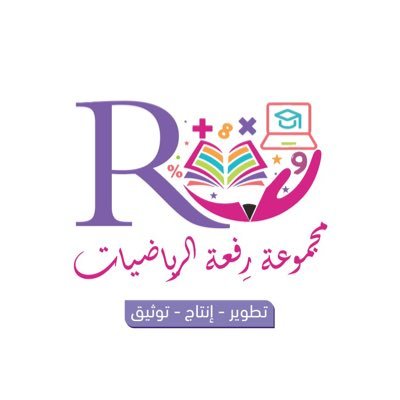 فكرة الدرس

أستعمل الأعداد الترتيبية لوصف موقع شيء في صف

المفردات
العدد الترتيبي
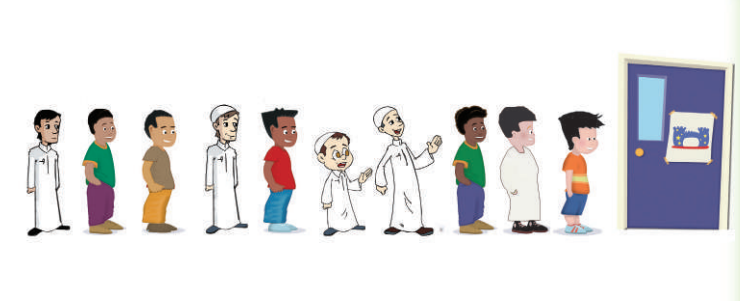 أ.أحـمـد الأحـمـدي  @ahmad9963
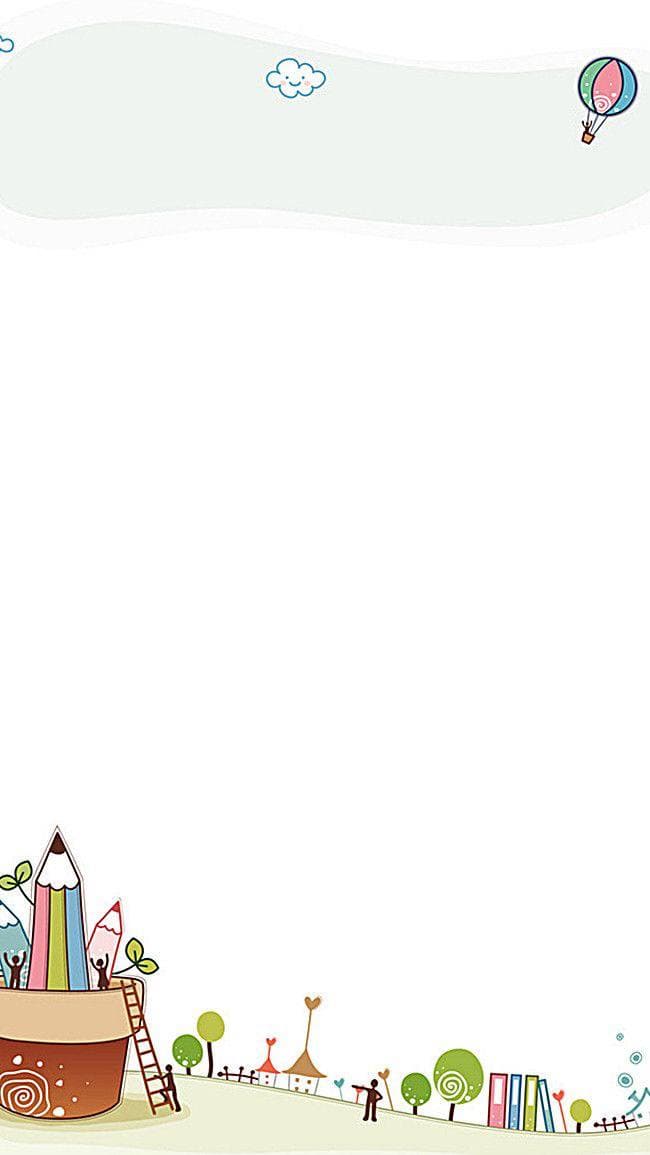 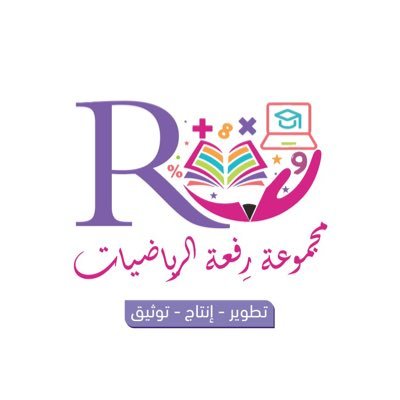 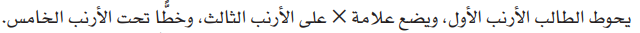 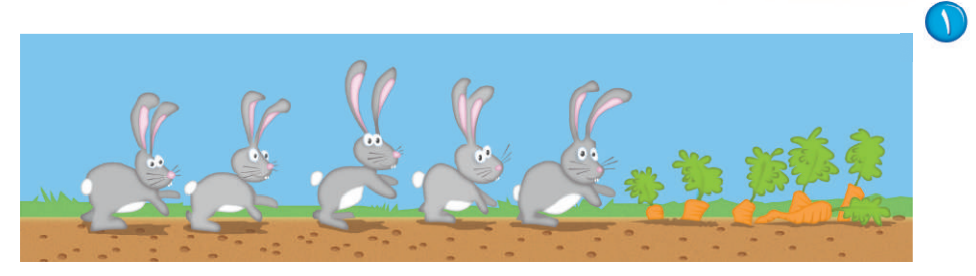 أ.أحـمـد الأحـمـدي  @ahmad9963
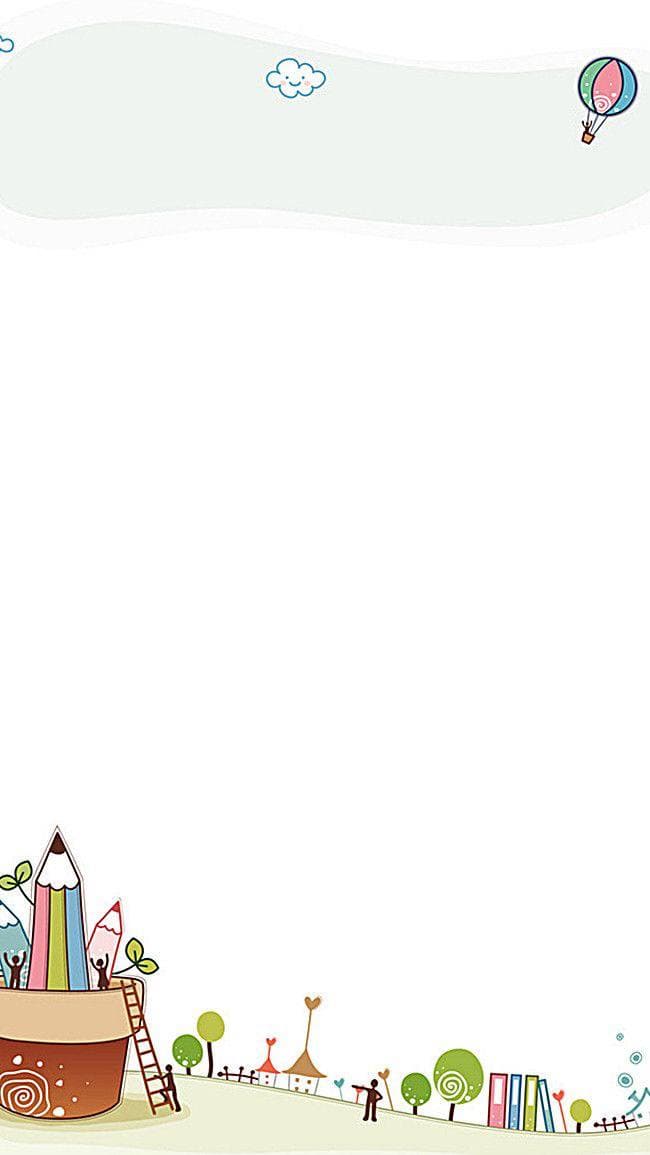 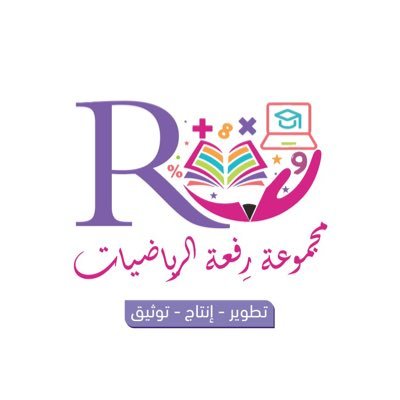 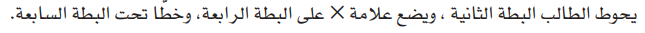 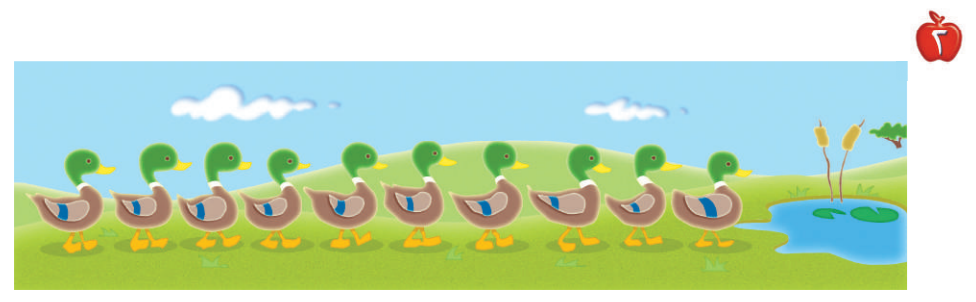 أ.أحـمـد الأحـمـدي  @ahmad9963
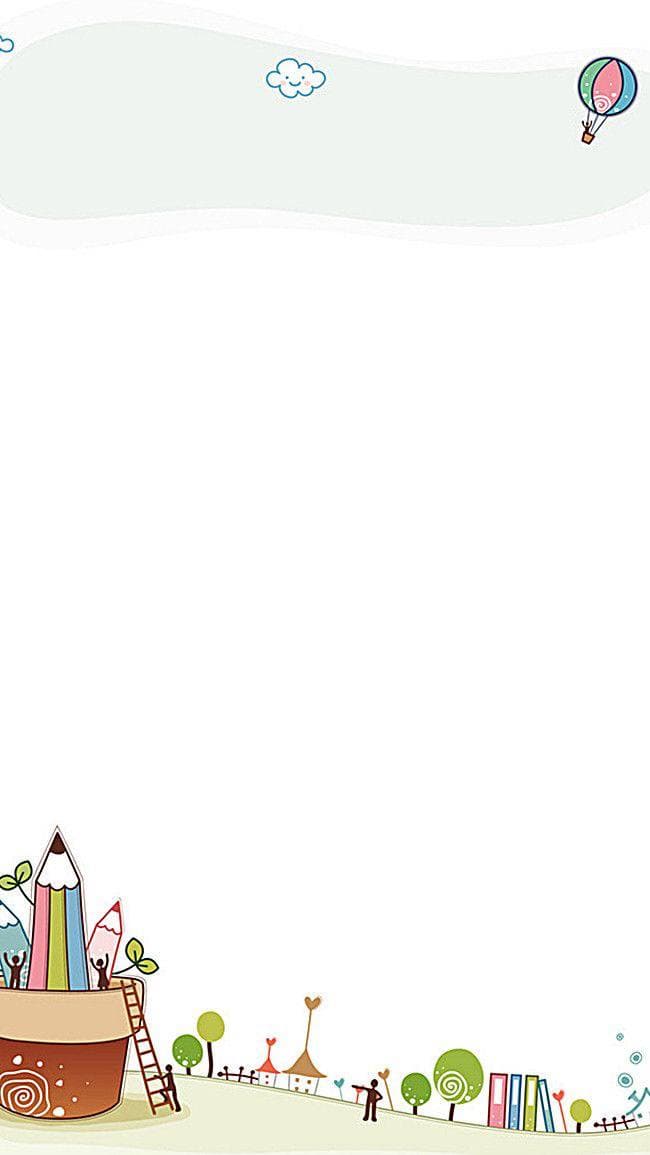 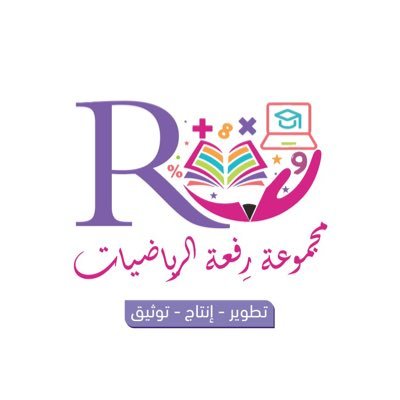 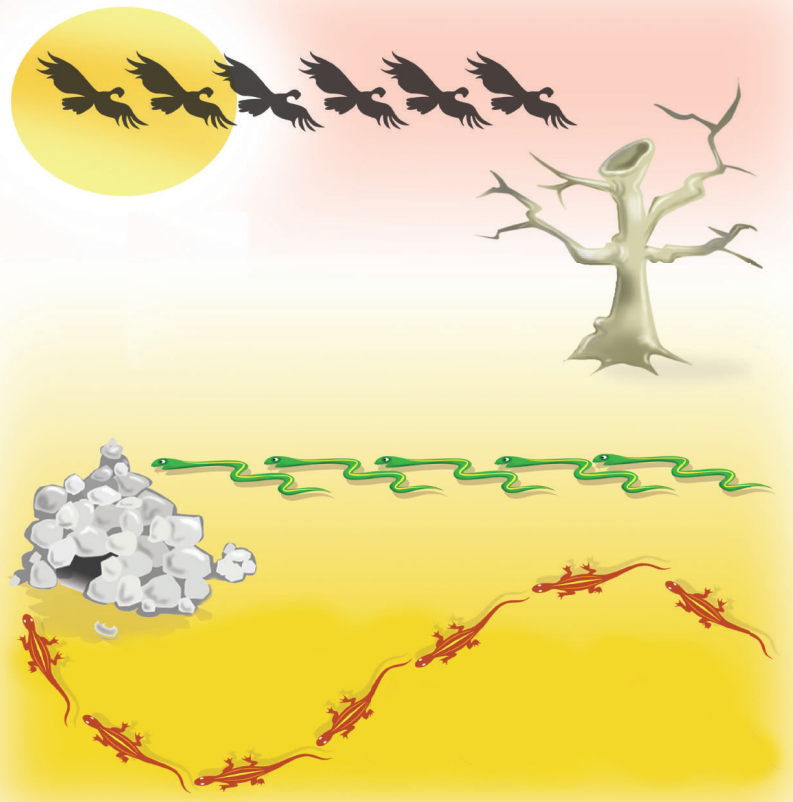 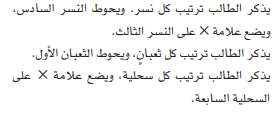 أ.أحـمـد الأحـمـدي  @ahmad9963